Science CTTP Training
Day Two 
Ailidh McAllister Williams
Updates
Have you taught any more science lessons? 
What have you observed? 
Have you used any of the CPD or resource websites?
Overview of the Day:
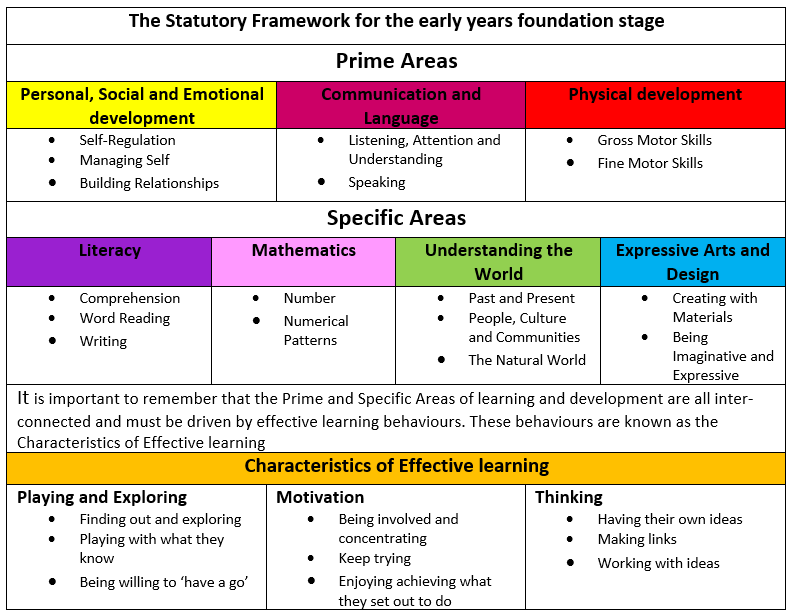 EYFS
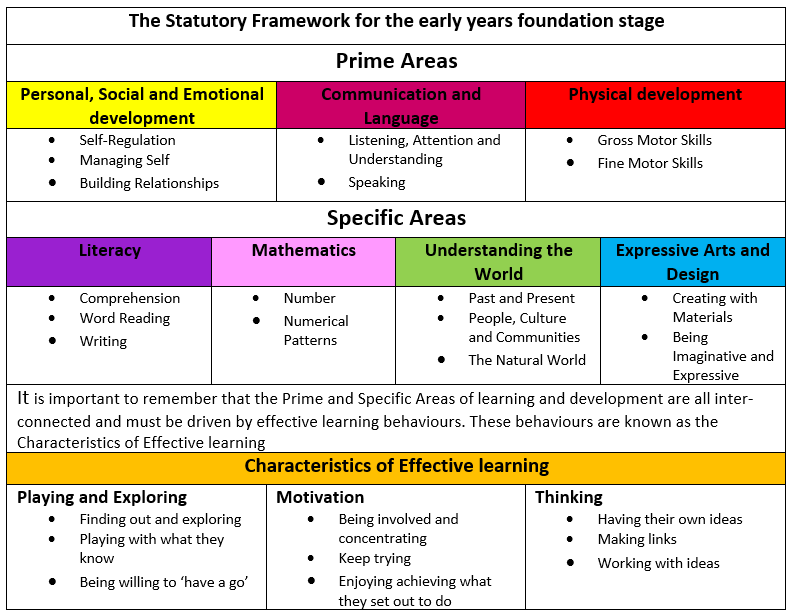 Science in the EYFS framework
Science in EYFS
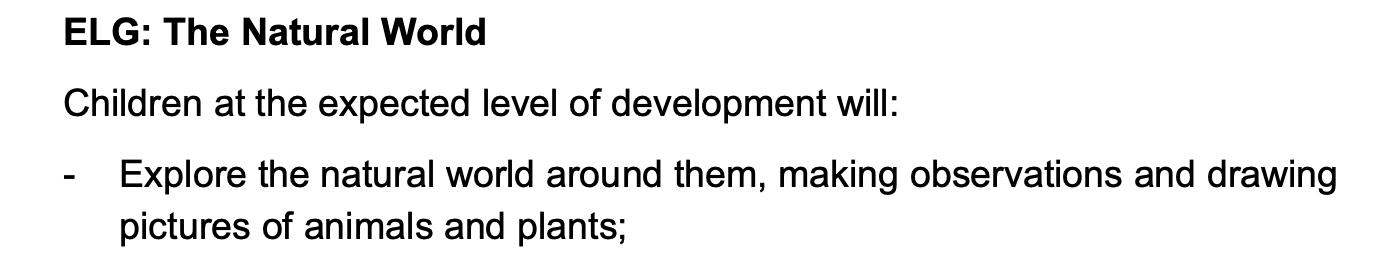 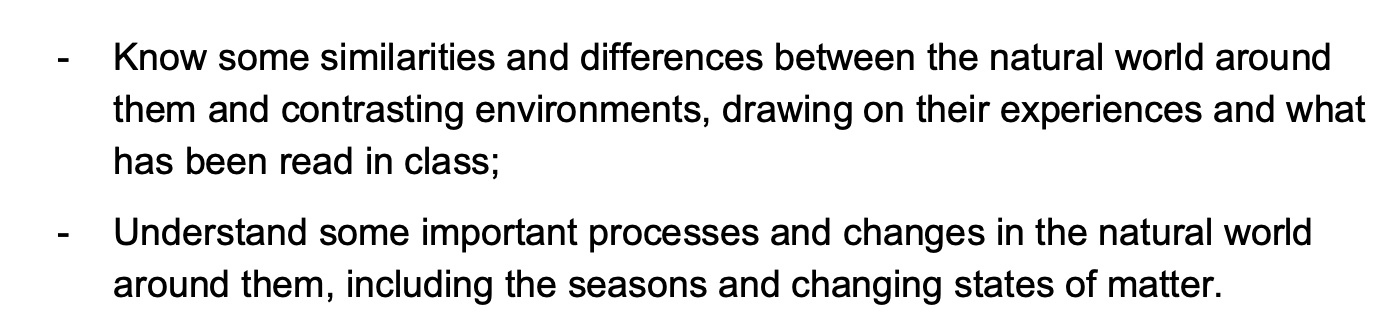 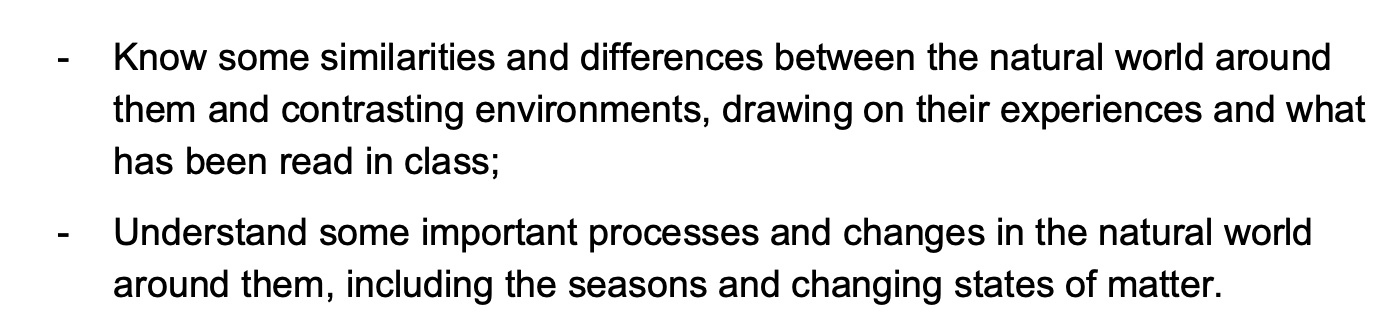 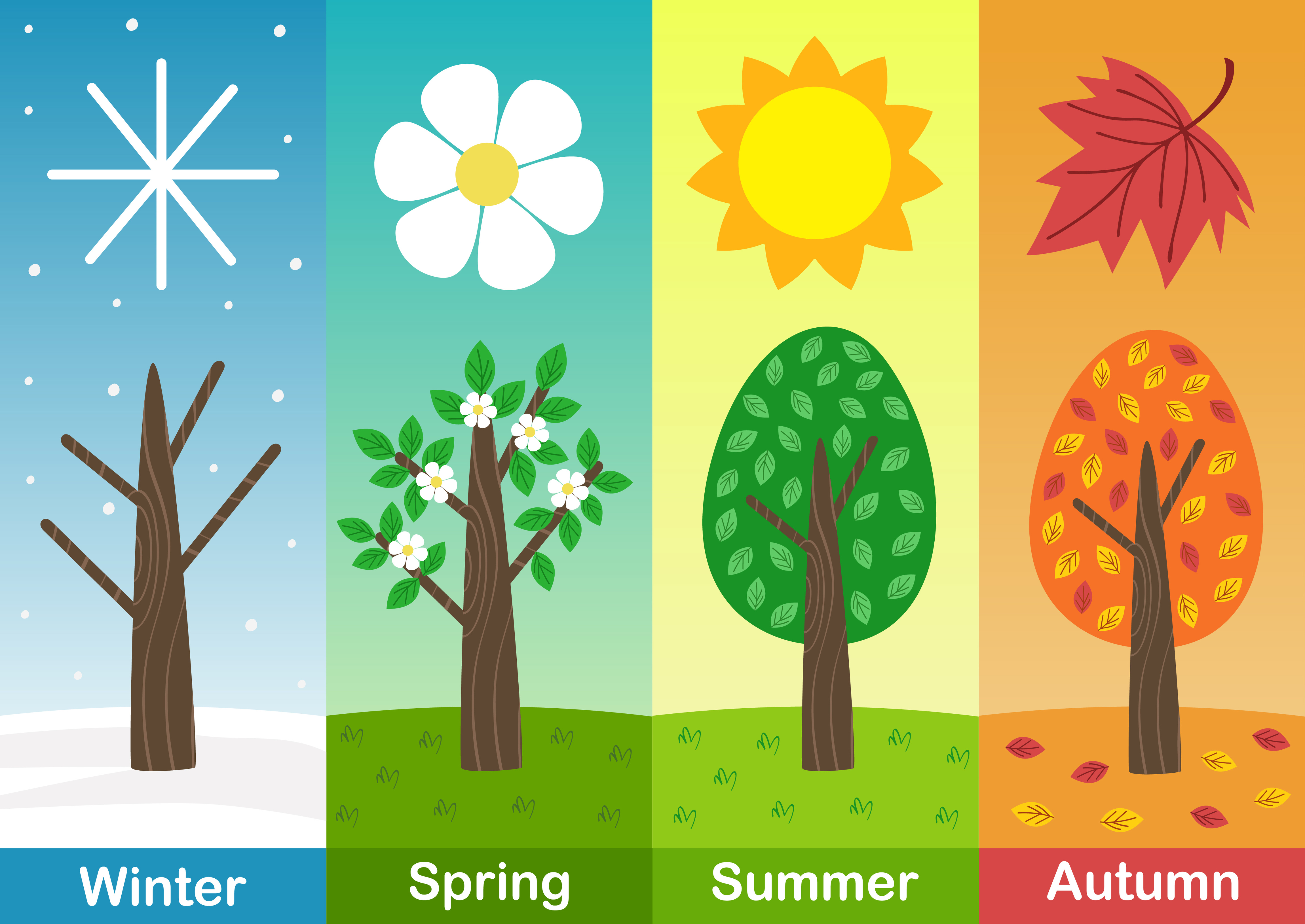 Science in EYFS
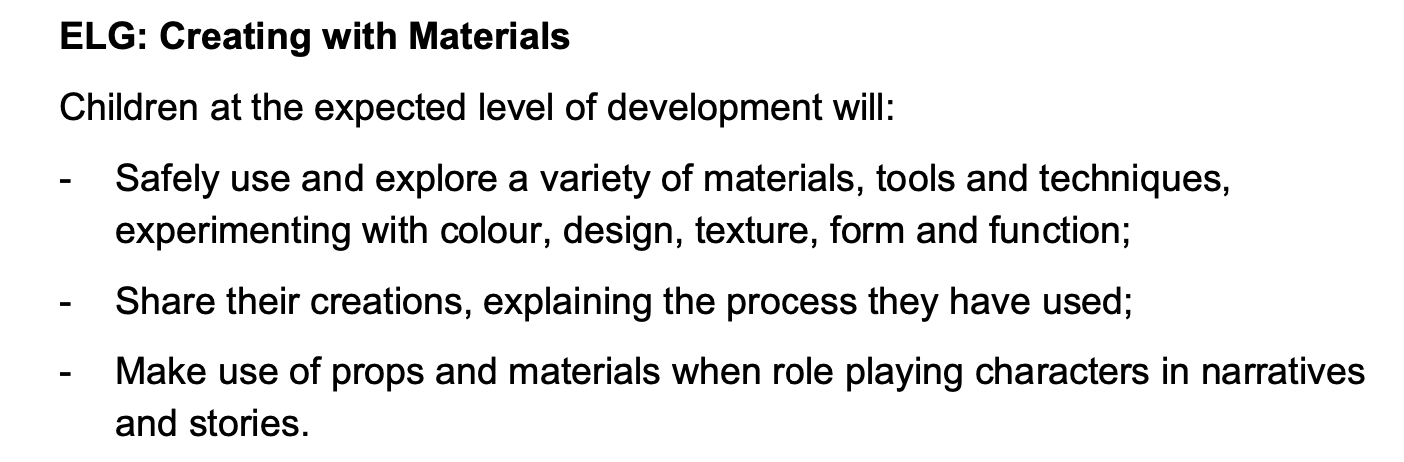 Characteristics of effective teaching and learning
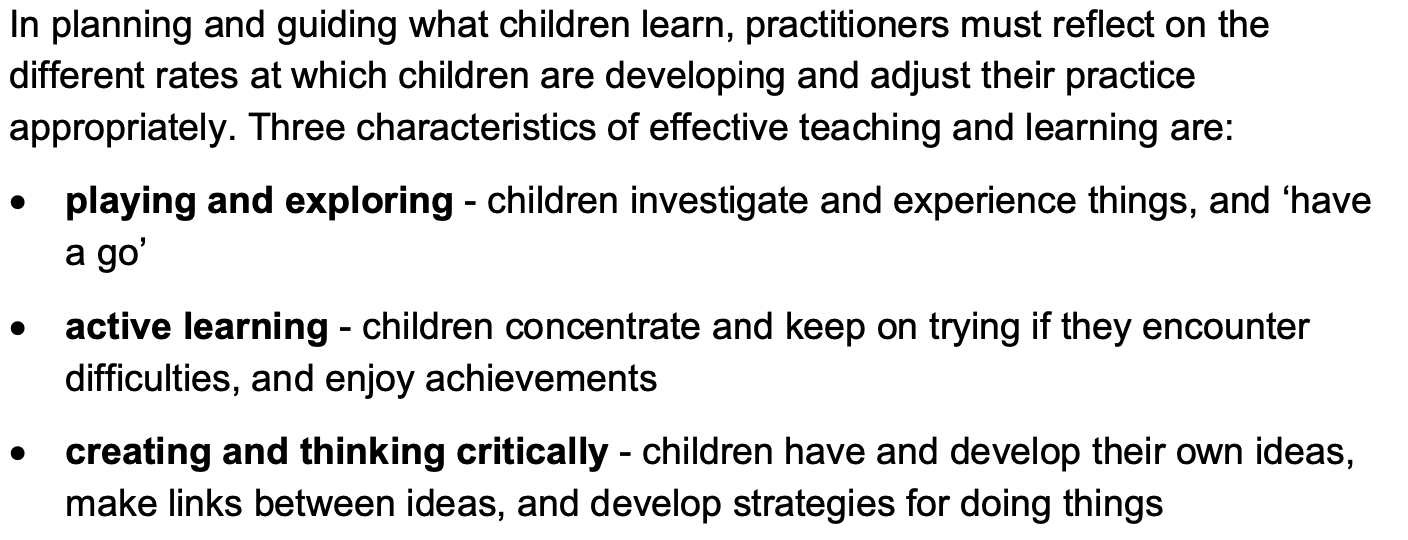 Working Scientifically Progression 

PLAN website
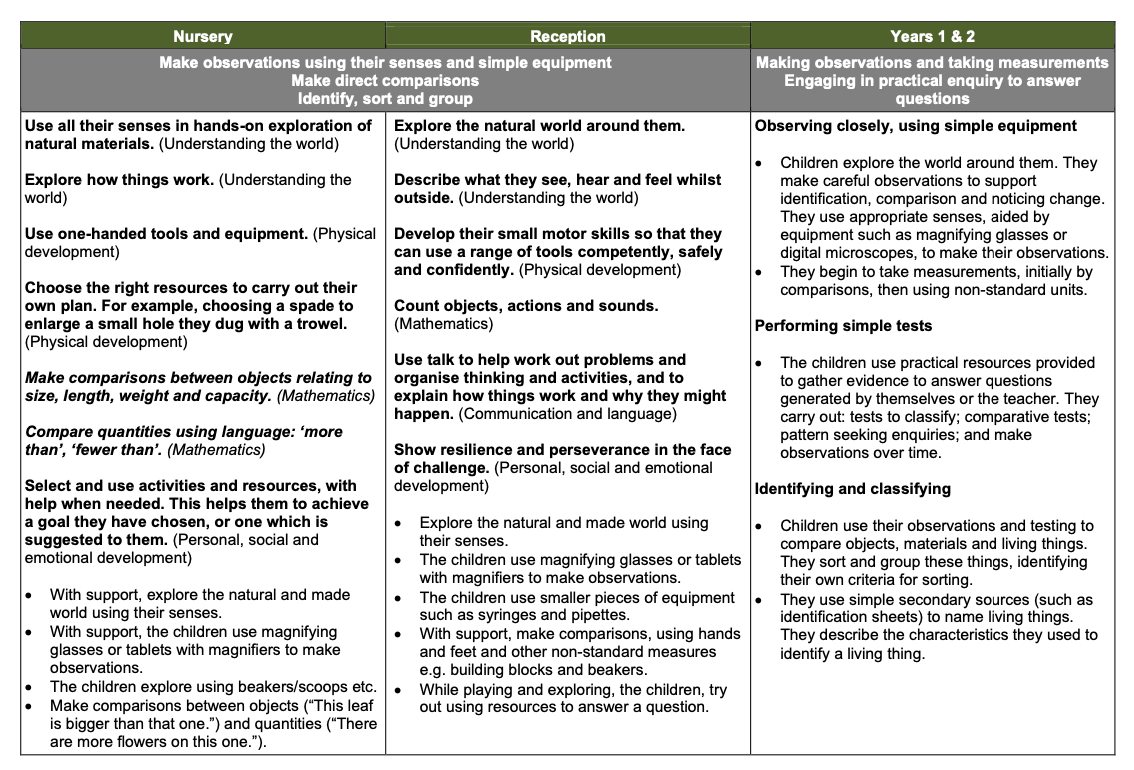 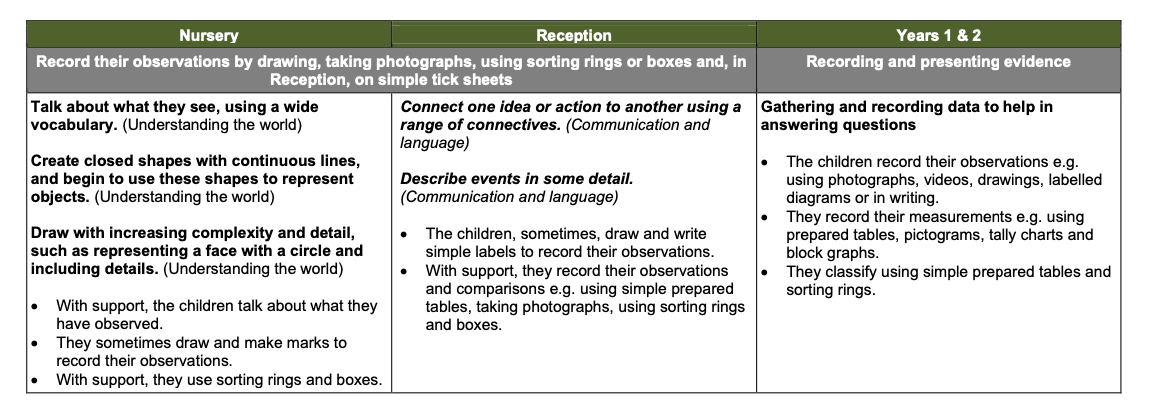 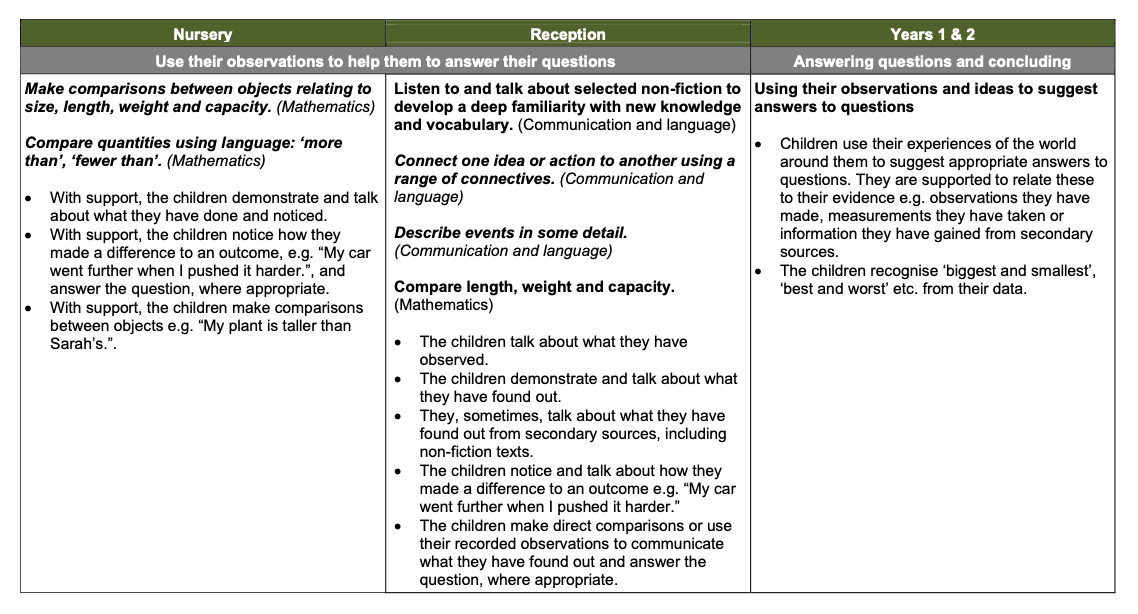 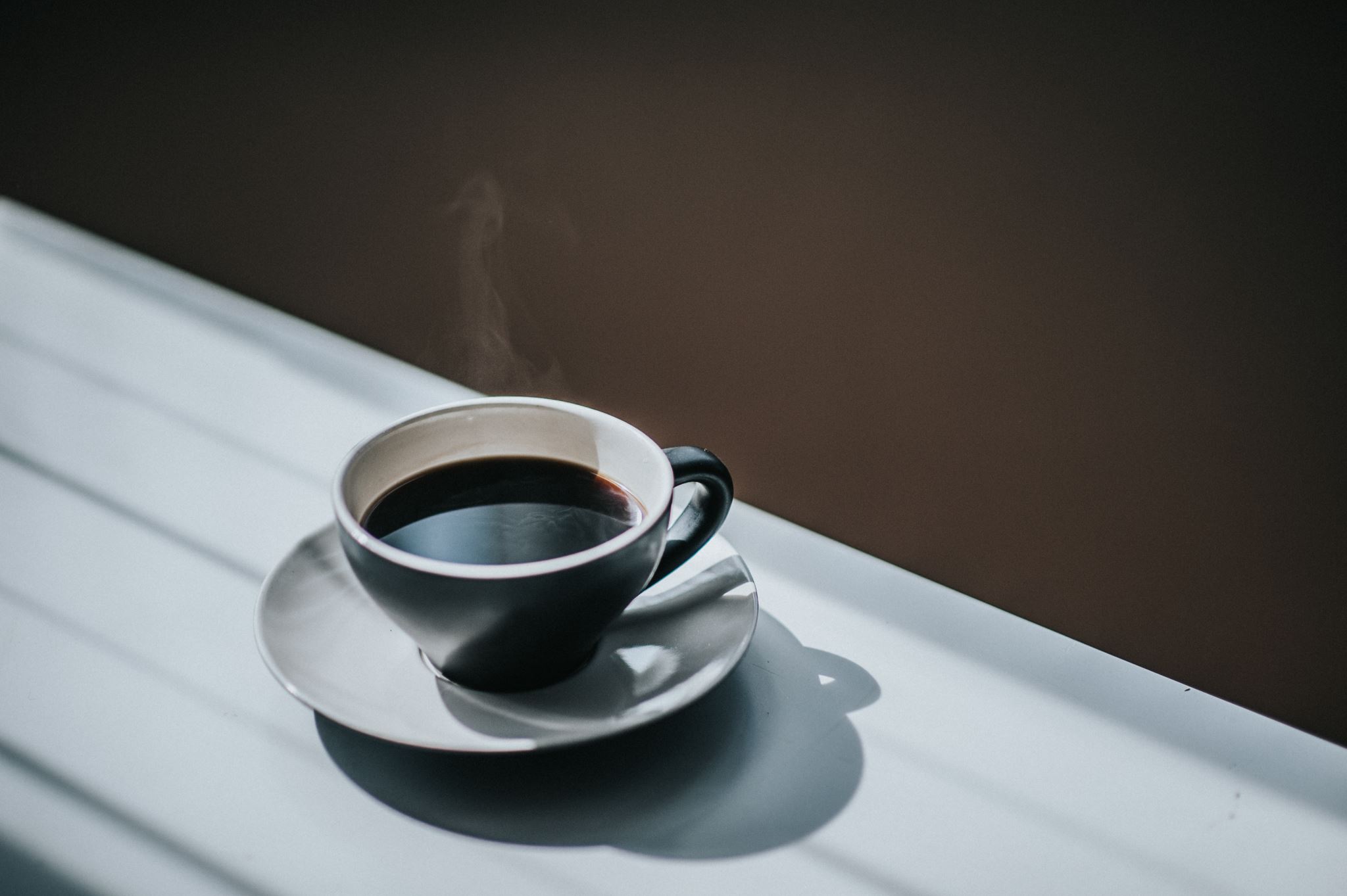 Let’s take a break
Carrying out a Scientific Investigation
Health and Safety
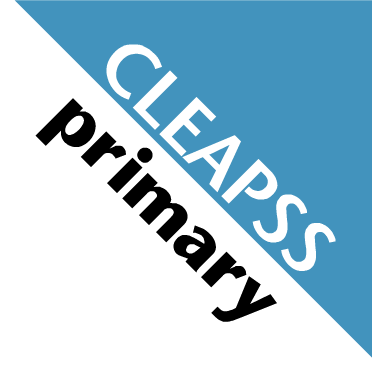 Observing Science at St. Aidan’s
Observing Science at St. Aidan’s
Was prior learning recapped?
What did you observe? 
Was scientific vocabulary made explicit? 
What scientific skills were the children going to be practicing?